ARENA MŁODYCH
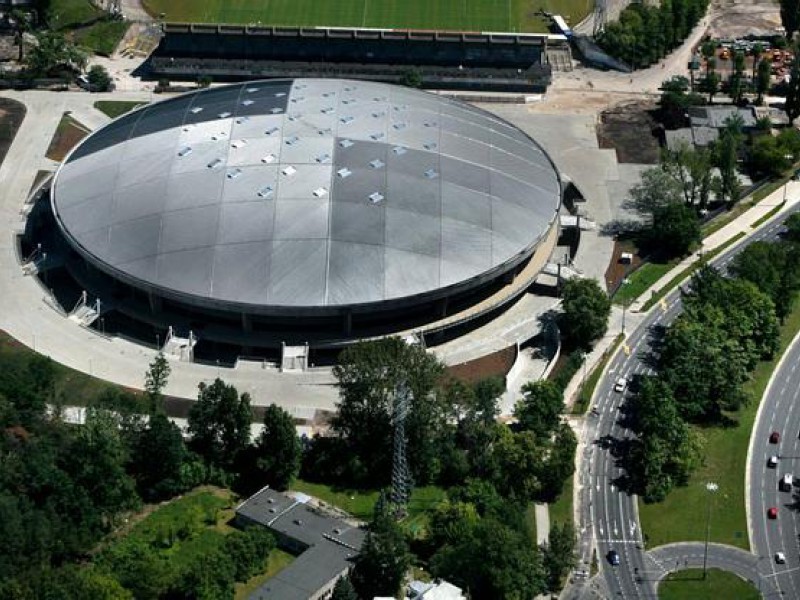 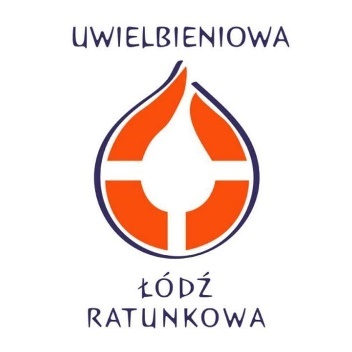 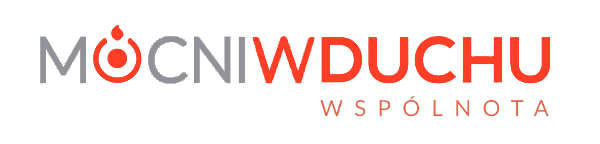 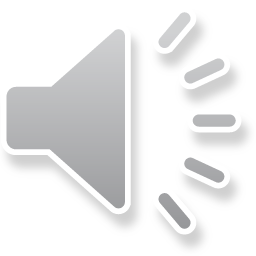 TYLKO DLA MŁODZIEŻY
10 tys. młodych ludzi z całego województwa łódzkiego 
Przewodniczy Arcybiskup Grzegorz Ryś 
Wydarzenie dla młodych i Z MŁODYMI
Zaproszenie Arcybiskupa Grzegorza Rysia tutaj
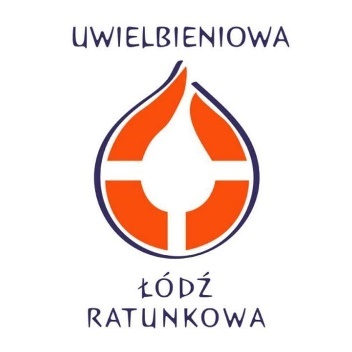 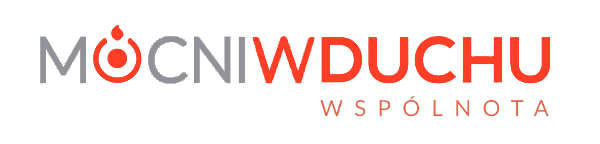 TERMINY SPOTKAŃ
Liczba młodzieży uczęszczającej na katechezę z całego województwa  łódzkiego (w tysiącach)
FAKTY
Gimnazjaliści 23,3 tys. 
Młodzież Ponadgimnazjalna 21,6 tys.
Atlas Arena 14 tys. osób
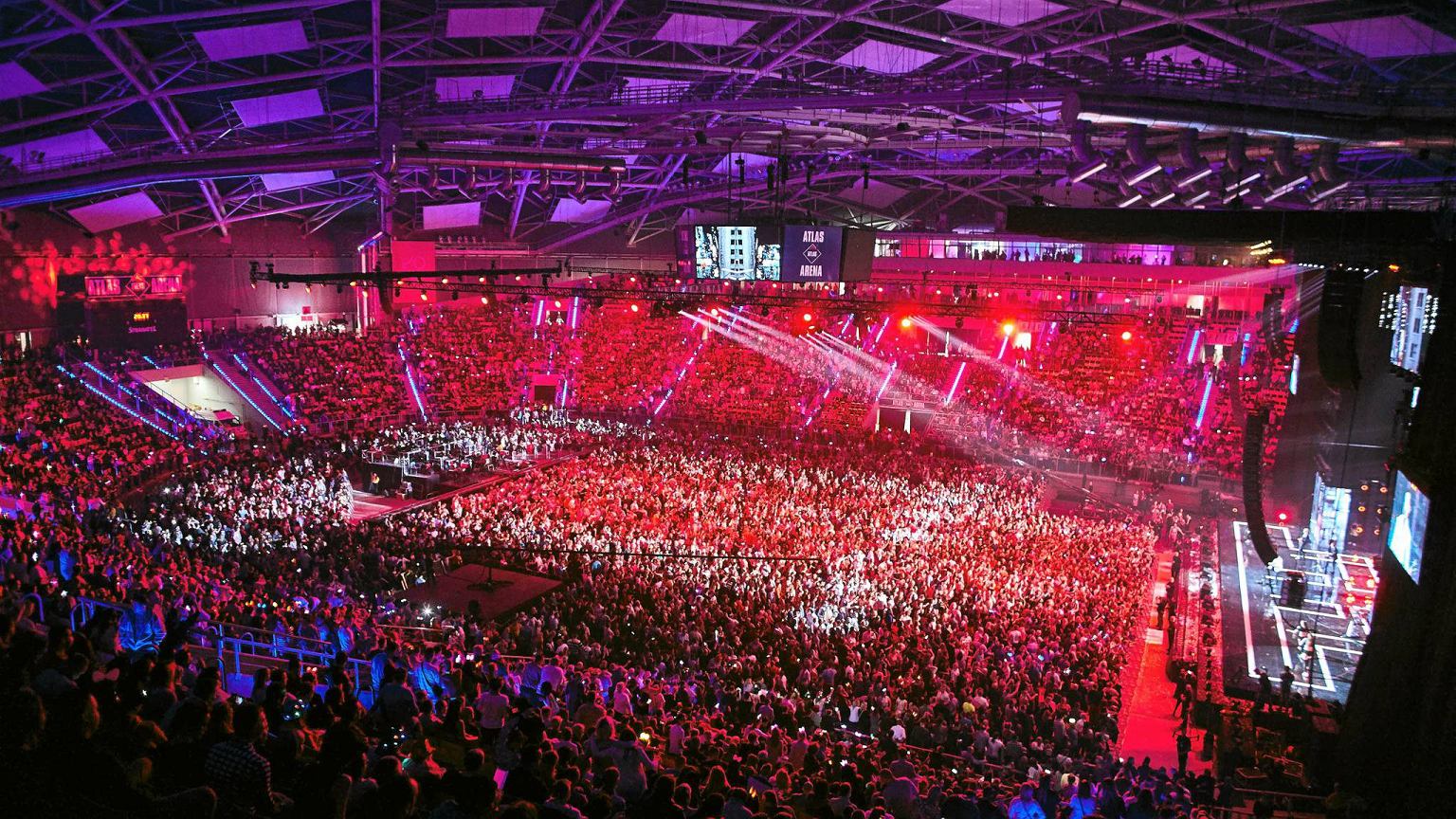 WNIOSEK
DLA WSZYSTKICH NIE WYSTARCZY MIEJSC 
ALE!!!
Możesz się przygotować i z nami służyć . 
BOISKO JEST NASZE !
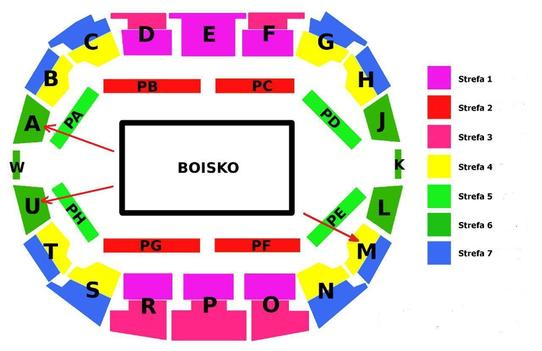 ŚPIEW
Możesz z nami służyć przez:
Warsztaty
Wspólna służba w Atlas Arenie
Szczegóły dalej
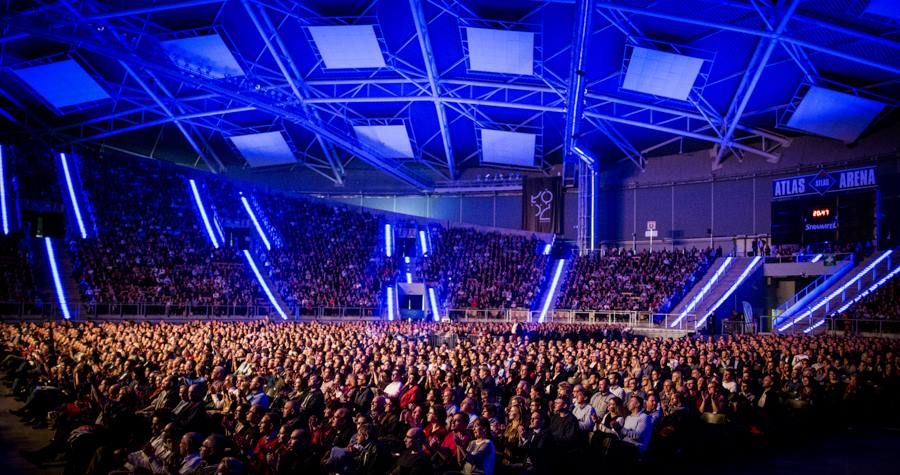 ŚPIEW
Zaproszenie na śpiew tutaj
WARSZTATY FORMACYJNO- MUZYCZNE
2-4 lutego 2018r. 
Koszt : 90 zł
Miejsce: Szkoła Podstawowa nr 34 przy ul. Ćwiklińskiej 9 w Łodzi
Zapisy tutaj
Pełny opis warsztatów tutaj
[Speaker Notes: Chcesz śpiewać razem z nami w Atlas Arenie na wydarzeniu dla młodych?
Zapisz się na warsztaty formacyjno- muzyczne prowadzone przez Zespół Wokalno- Muzyczny „Mocni w Duchu”. 
Opis warsztatów http://mocni.jezuici.pl/warsztaty-muzyczne/dla-dzieci-i-mlodziezy-ponizej-16-roku-zycia/informacja-2 
Zapisy http://mocni.jezuici.pl/warsztaty-muzyczne/dla-dzieci-i-mlodziezy-ponizej-16-roku-zycia/zapisy-2 Na samym końcu spotykamy się 17 marca na bezpośrednim przygotowaniu do wspólnej służby]
OBOWIĄZKOWE SPOTKANIE DLA CHÓRU
Po warsztatach obowiązkowo spotykamy się wszyscy razem 
17 marca 2018 r. 
Godzina : 10.00-18.00
Miejsce: Szkoła Podstawowa nr 152 w Łodzi, ul. 28 Pułku Strzelców Kaniowskich 52/54 
Koszt: 35 zł obejmuje poczęstunek, obiad, wodę, koszty organizacyjne
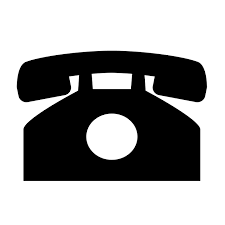 785 226 897

arenamlodych2018@gmail.com
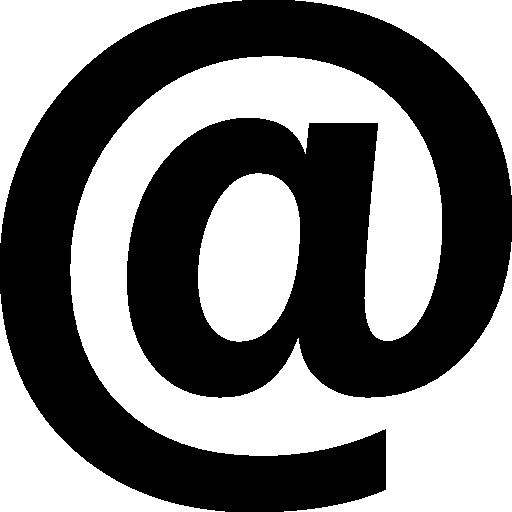 [Speaker Notes: Po warsztatach obowiązkowo spotykamy się na bezpośrednim przygotowaniu do wspólnej posługi.
Elementy spotkania: modlitwa, konferencja, próba wokalna, Msza święta, sprawy organizacyjne związane z Atlas Areną.]
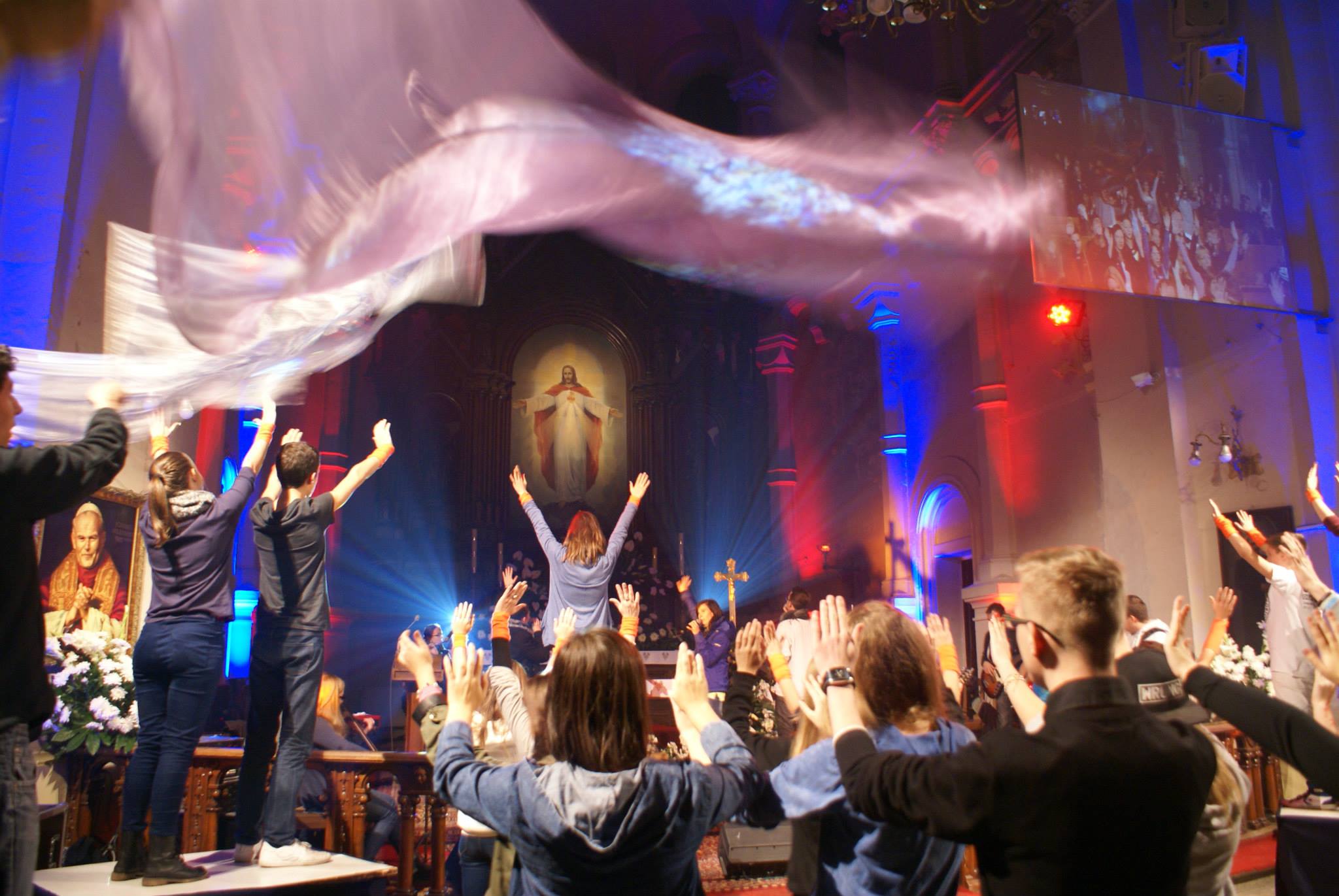 TANIEC
Zaproszenie na taniec tutaj
Możesz uczyć się tańczyć sam albo w grupie!
?
Praca z całą grupą w Łodzi
OPCJA I
3 wspólne spotkania w Łodzi:
1 SPOTKANIE 
Data: 27 stycznia
Godzina: 10.00-16.00 
Miejsce spotkania: Szkoła Podstawowa 152 w Łodzi
Koszt: 25 zł (obiad, woda, koszty organizacyjne)

2 SPOTKANIE 
Data: 24 lutego 
Godzina: 10.00-16.00 
Miejsce spotkania: Szkoła Podstawowa 152 w Łodzi
Koszt: 25 zł (obiad, woda, koszty organizacyjne)
3 SPOTKANIE OBOWIĄZKOWE ,
podsumowujące i bezpośrednio przygotowujące do posługi w Atlas Arenie. 
Data: 17 marca 
Godzina: 10.00-18.00 
Miejsce spotkania: Szkoła Podstawowa 152 w Łodzi
Koszt: 35 zł (obiad, woda, koszty organizacyjne)
[Speaker Notes: Przyjeżdżasz do szkoły i ćwiczysz z nami. W ramach warsztatów będzie integracja, mini konferencja, wspólny posiłek, zajęcia techniczne tańca i modlitwa.]
Praca z całą grupą w Łodzi
OPCJA II
Trzydniowe warsztaty dla młodych ludzi z całej  Polski – będą także poświęcone przygotowaniu do spotkania na Arenie Młodych. 

Data: 2-4 lutego 
Miejsce: Szkoła Podstawowa nr 34 przy ul. Ćwiklińskiej 9 w Łodzi. 15 minut pieszo od Dworca Łódź Widzew. 
Koszt: 90 zł
 
Zapisy tutaj: http://mocni.jezuici.pl/warsztaty-muzyczne/dla-dzieci-i-mlodziezy-ponizej-16-roku-zycia/zapisy-2 

Pełny opis warsztatów tutaj: 
http://mocni.jezuici.pl/warsztaty-muzyczne/dla-dzieci-i-mlodziezy-ponizej-16-roku-zycia/informacja-2
UWAGA!!!
Po tych warsztatach wszyscy tańczący spotykamy się obowiązkowo 
Data: 17 marca
Godzina: 10.00-18.00
Miejsce: Szkoła Podstawowa 152 w Łodzi
Koszt: 35 zł (obiad, woda, koszty organizacyjne).
[Speaker Notes: Możesz wziąć udział w trzydniowych warsztatach ale pamiętaj, że bardzo ważne jest abyś był także na spotkaniu bezpośrednio przygotowującym do służby w Atlas Arenie.]
PRACA SAMODZIELNA
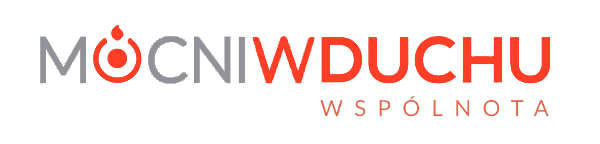 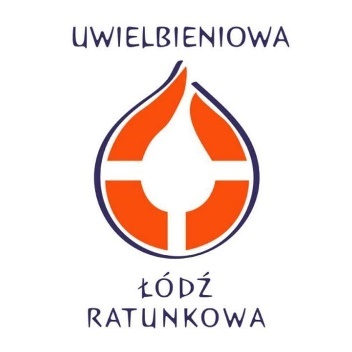 Uczysz się sam z filmików. 
Materiały do ćwiczeń tutaj 

Przyjeżdżasz do nas jeden raz na warsztaty podsumowujące 
i bezpośrednio przygotowujące do posługi w Atlas Arenie. 
 
Data: 17 marca 
Godzina: 10.00-18.00 
Miejsce spotkania: Szkoła Podstawowa 152 w Łodzi
Koszt: 35 zł (obiad, woda, koszty organizacyjne),
Wykorzystując tę opcję, możesz zorganizować w swoim mieście, parafii, szkole grupę, która będzie się wspólnie uczyć a potem wszyscy razem spotkamy się 17 marca 2018r.  
Koniecznie poinformuj nas o tym wysyłając maila na adres: arenamlodych2018@gmail.com
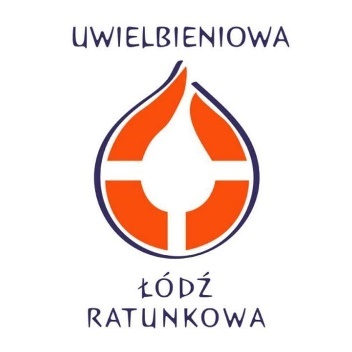 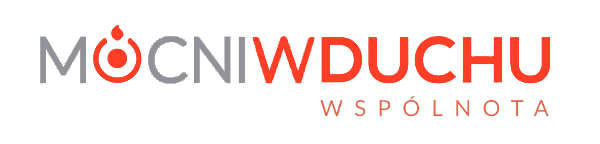 Zostajemy do Waszej dyspozycji7 dni w tygodniu :-)24 h na dobę :-))W razie potrzeby dzwońcie, pytajcie.Wszystkie szczegóły będą się pojawiały na  Uwielbieniowa Łódź Ratunkowa
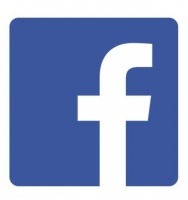 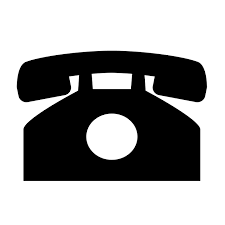 785 226 897

arenamlodych2018@gmail.com
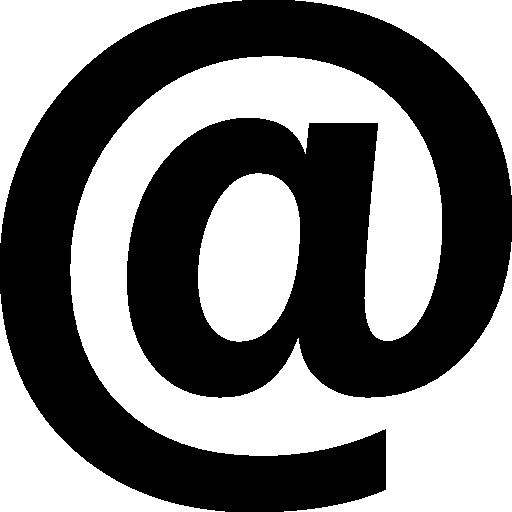 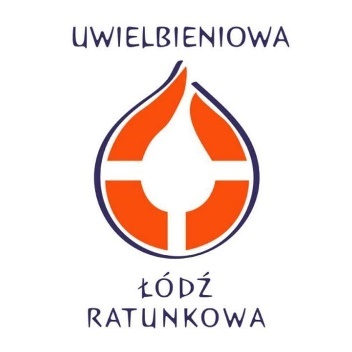 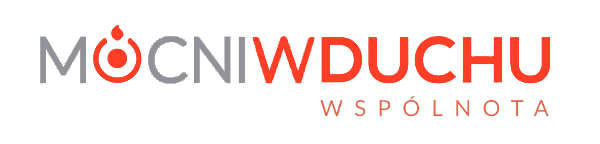 NIE ZWLEKAJ I ZDECYDUJ SIĘ JUŻ DZIŚ!CZEKAMY NA CIEBIE!I NA CIEBIE! Uwielbieniowa Łódź Ratunkowa
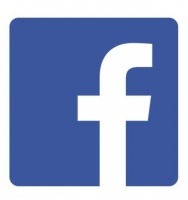